Chapter 16: Acid-Base Equilibria
Dr. Aimée Tomlinson
Chem
1212
Section 16.1
Acids & Bases:
A Brief Overview
Three Theories for Acids & Bases
Arrhenius acids & bases
Brønsted-Lowry acids & bases
Lewis acids & bases
Section 16.2
Brønsted-Lowry 
Acids & Bases
Meet Hydronium
H3O+ is acidified water or what truly happens when H+ is in H2O

We call this ion hydronium

We use H+ and H3O+ interchangeably
Conjugate Acid-Base Pairs
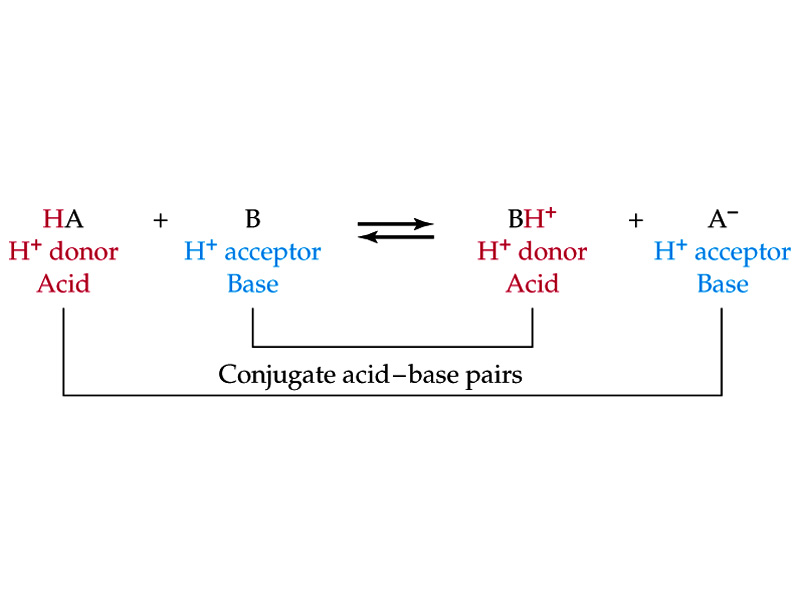 conjugate acid: the acid that is created after the Brønsted-Lowry base has accepted the proton, BH+


conjugate base: the base that is created after the Brønsted-Lowry acid has donated the proton, A-

Examples
Strong Acids
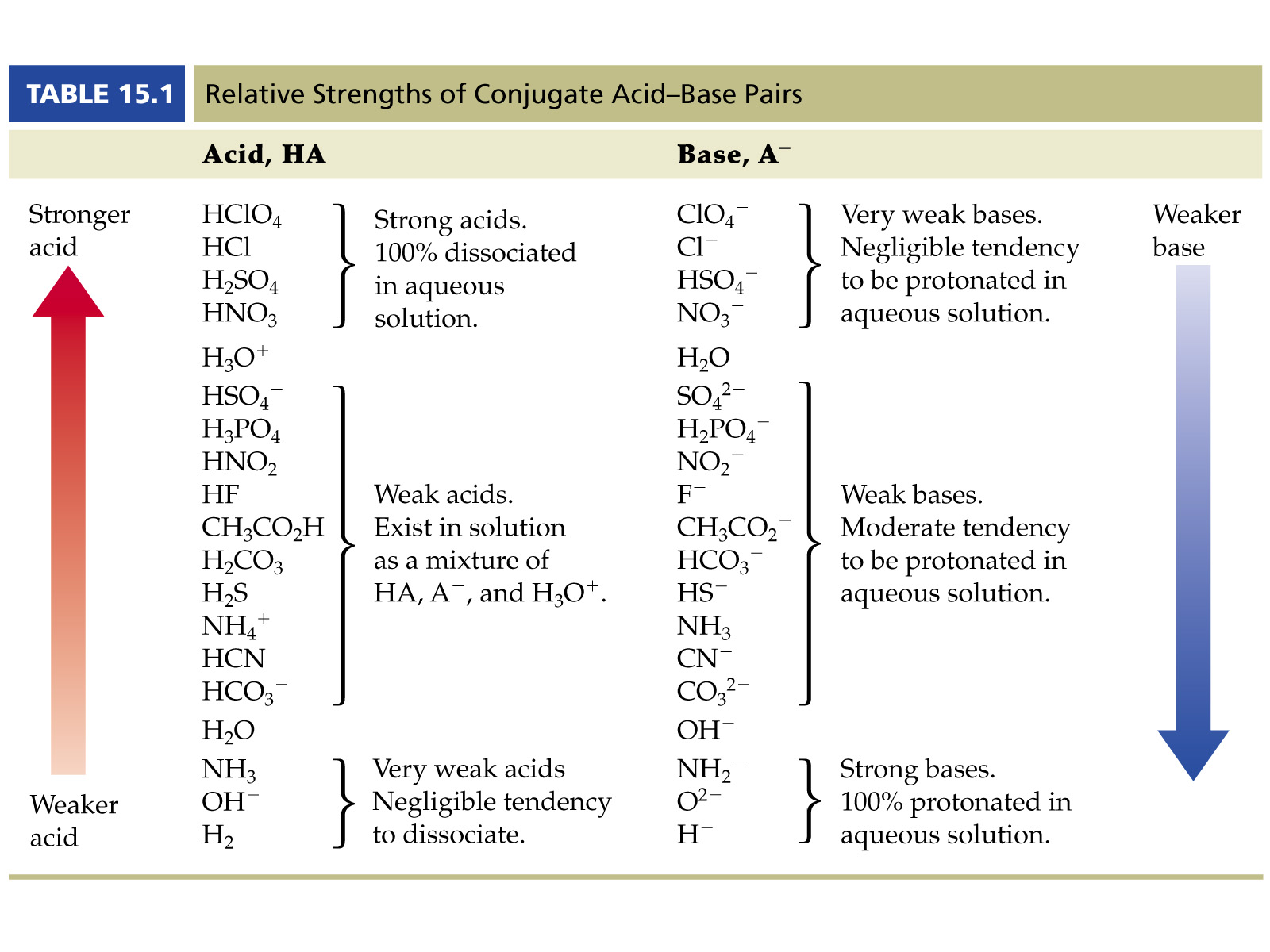 A strong acid will completely dissociate/ionize:
All the reactant goes to product/single-headed arrow
The product is a very weak conjugate acid/base pair

List of Strong acids: HCl, HBr, H2SO4, HI, HClO4, HClO3, HNO3
Strong Bases
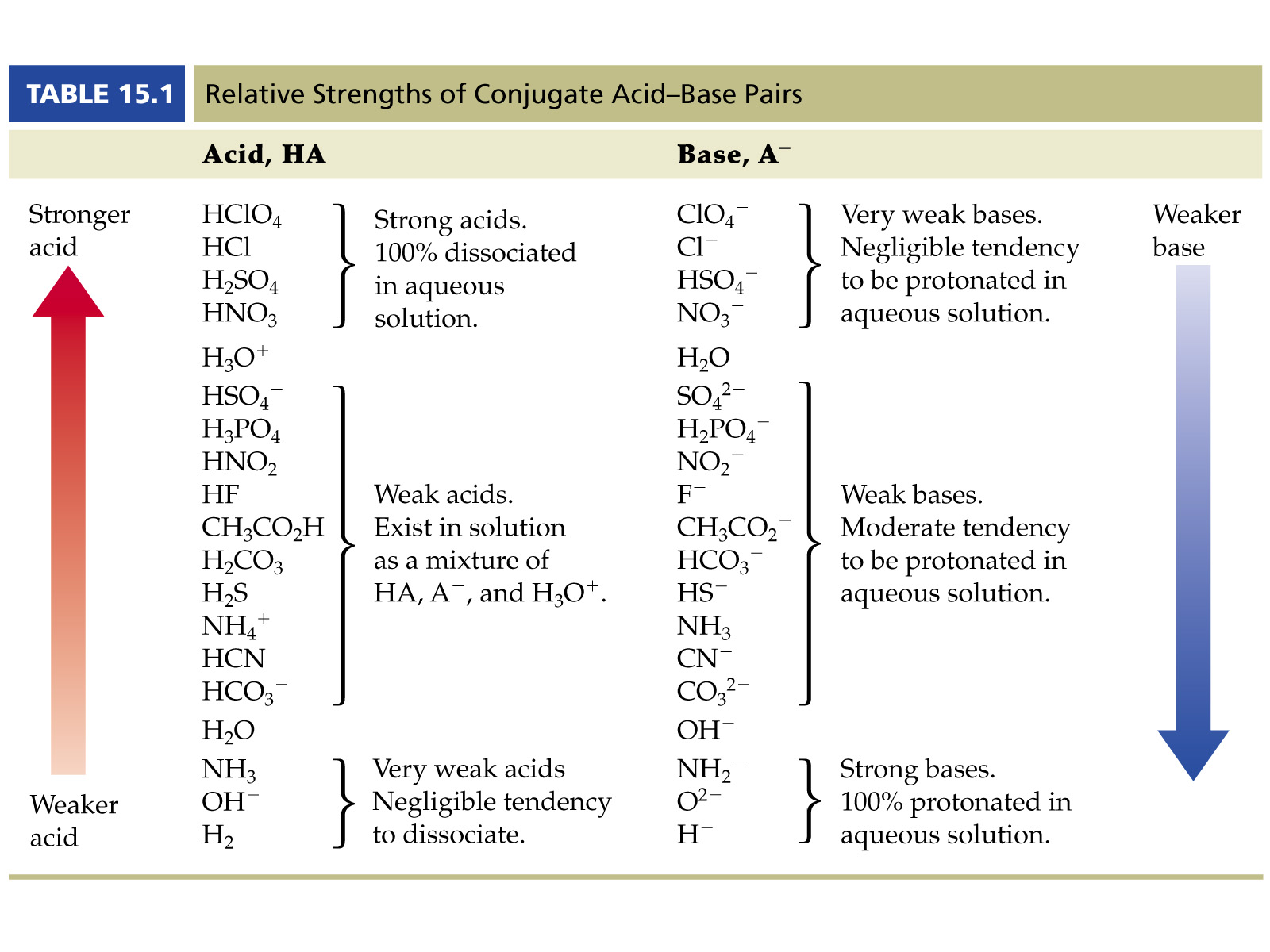 A strong base will completely dissociate/ionize:

List of Strong bases: MOH (M=alkali metal), NH2-, H-
Weak Acids
Only partially dissociate




The eq constant is called Ka where “a” for acid
There is always some reactant still present at eq unlike the strong acid case
The larger the Ka the stronger the acid
E.g. Ka >> 1 for HNO3
We will come back to this in a little bit
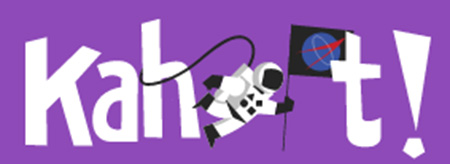 X 5
Section 16.3
Autoionization of Water
Autoionization
Defn: occurs when a species can ionize itself:
Amphoterism
Defn: A species that may act as both an acid and a base

Water as a base:




Water as an acid:
What’s in Water & What it Means
NOTE H2O(l) as always is not in the equilibrium expression

Relationship between [OH-(aq)] and [H3O+(aq)]: 






For both ions their concentrations at 298 K is 1.0 x 10-7M  making the Kw = 1.0 x 10-14
Example
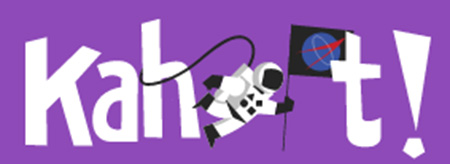 Section 16.4
The pH Scale
Power of Hydrogen aka pH
pH < 7.0 acidc
pH = 7.0 neutral
pH > 7.0 basic
Power of Hydroxide aka pOH
pOH > 7.0 acidc
pOH = 7.0 neutral
pOH < 7.0 basic
Relationship for pH, pOH & Kw
Measuring pH
Litmus paper – color changes based on pH
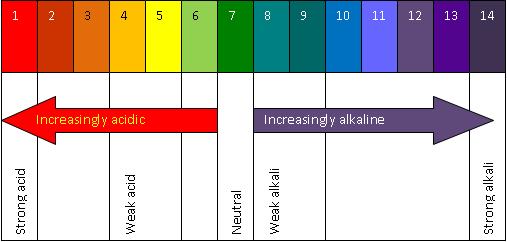 pH Indicators
More relevant in Chapter 15 so we will address it more fully there
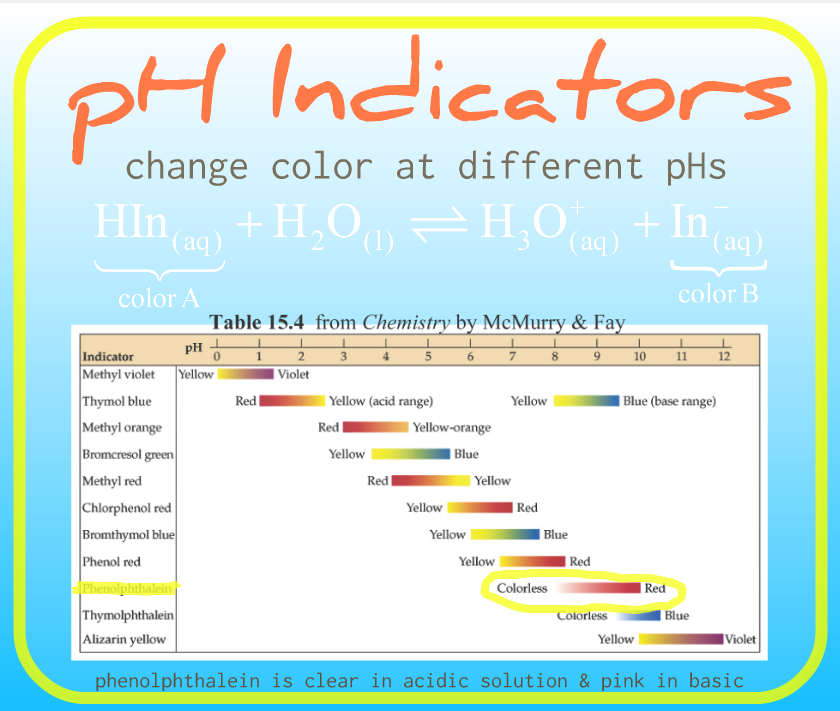 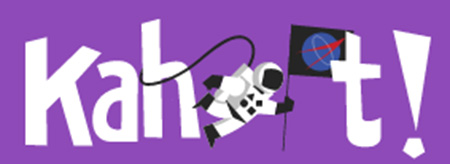 Section 16.5
Strong Acids & Bases
The Strong Completely Dissociate
H3O+/OH- concentrations will become whatever those of the strong acids or bases were
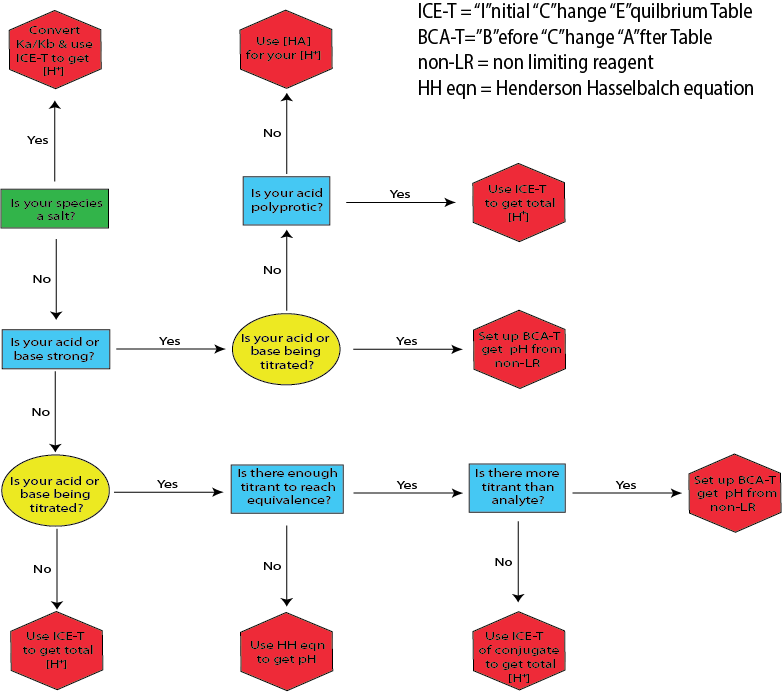 Example I
EXAMPLE: Write the balanced equation for each of the following and determine the pH.
1.) 0.5000 M HClO4(aq)









2.) 0.0256 M LiOH(aq)
Example II
Determine the hydronium ion concentration for a 0.01500 M Ca(OH)2 assuming complete dissociation.
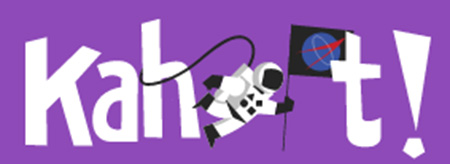 X 2
Section 16.6
Weak Acids
Weak Acids & Equilibrium
Unlike the strong they only partially dissociate in water hence HA is still present at eq:
Ka & Acid Strength
The larger the Ka:

More strongly the eq will lie toward product

More likely the acid is to dissociate

The larger the [H3O+]

The lower the pH

The stronger the acid

Ka is large for strong acid HCl but very small for weak acid CH3OH
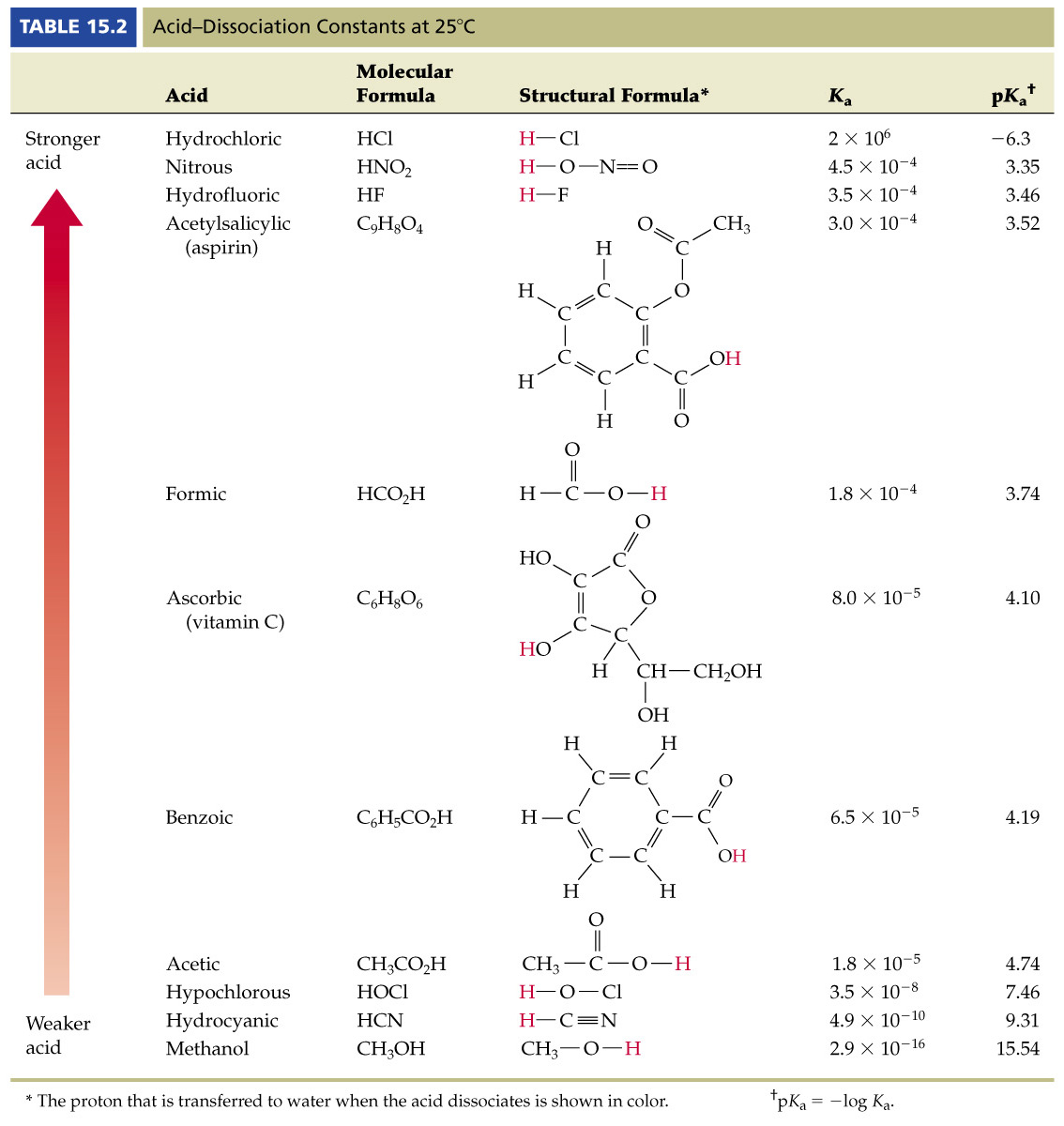 Calculating Ka from pH
Similar to our approach using %dissocation from last chapter

Example: What is the Ka of a 0.050 M solution of HC7H5O2 if the pH of this solution is 2.75?
Percent Dissocation
Degree of ionization/dissociation: percentage that an acid ionizes




Example: Determine the percent dissociation of 0.050M of benzoic acid.
Weak Acids & Equilibrium
Calculate [H+]  and the pOH of 0.050M of benzoic acid.  Ka = 6.5 x 10-5
Weak Acid Flowchart
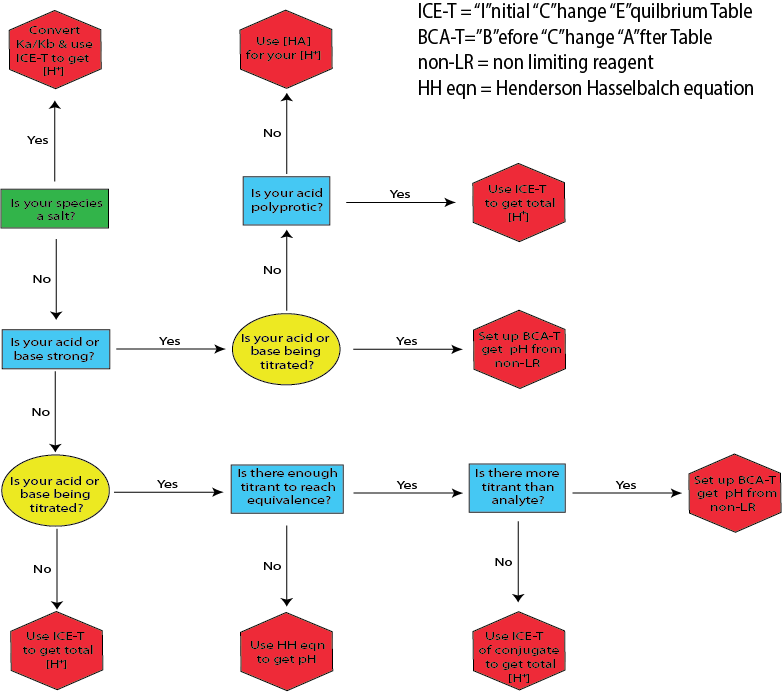 Polyprotic Acids
Acids which possess more than one proton
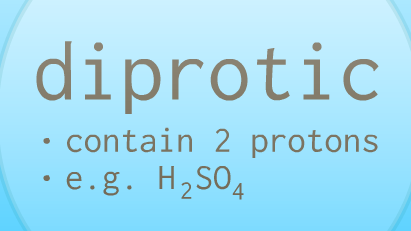 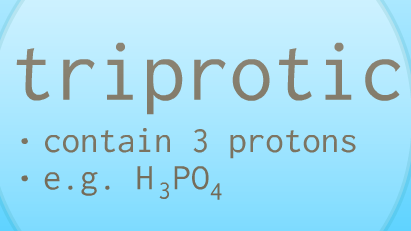 Polyprotic Acid Example
Calculate the [H+] of 0.050M of sulfuric acid.
Polyprotic Acid Flowchart
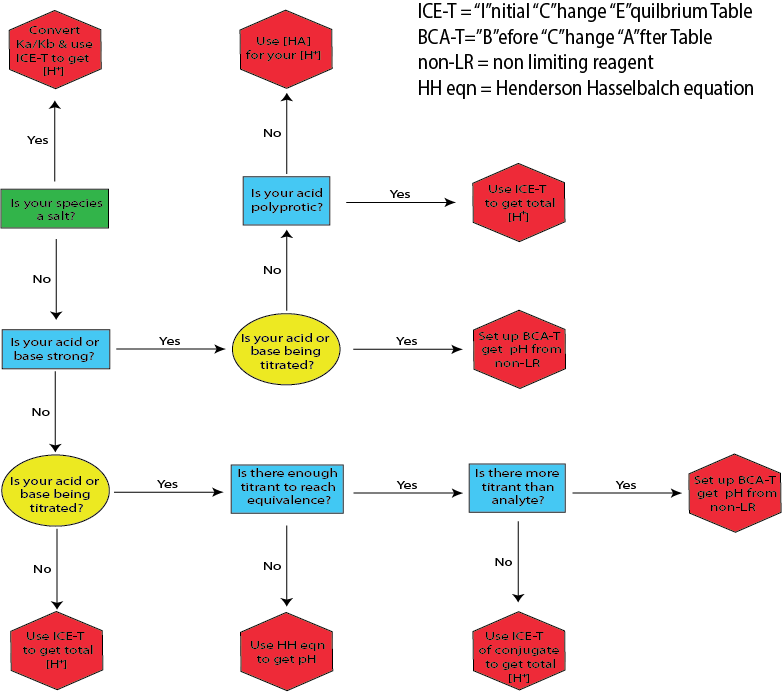 Why Ka1 > Ka2
Electrostatically it is more difficult to remove H+ from SO42- than from HSO4-

Hence Ka2 is always smaller than Ka1 and so on
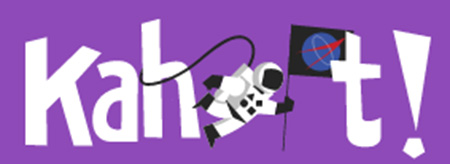 Section 16.7
Weak Bases
Weak Base Equilibria
Calculate pH of 0.050M of ammonia.  Kb = 1.8 x 10-5
Weak Base Flowchart
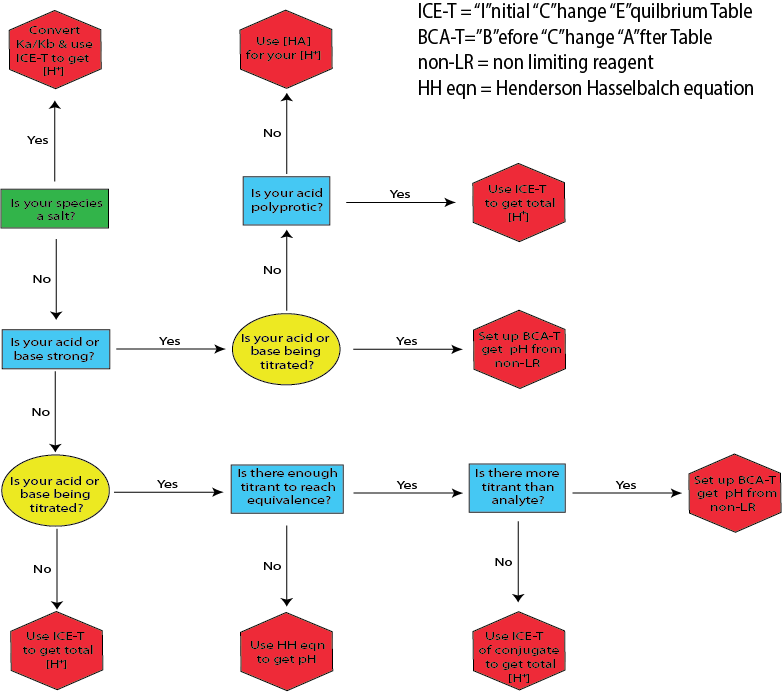 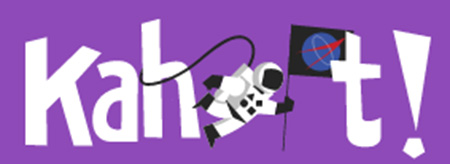 Section 16.8
The Relationship Between Ka & Kb
The Link Between Ka & Kb is Kw
Example
Determine the Kb of HCN if Ka = 4.9 x 10-10.
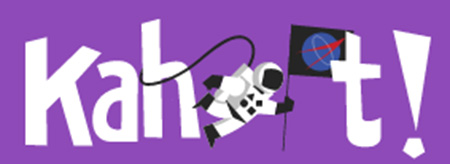 Section 16.9
Acid-Base Properties of Salt Solutions
Stronger Partner Dominates
Strong acid + weak base = acidic solution
Weak acid + strong base = basic solution
Strong acid + strong base = neutral solution
Example: Classify each of the following as acidic, basic, or neutral.

	1.) KBr					2.) NaNO2					3.) NH4Cl
What if both are weak?
Example II: Classify NH4CN as acidic, basic, or neutral.
Finding pH/pOH of a Salt Solution
Calculate the pH of a 0.25M NaC2H3O2, Ka = 1.76x10-5
Salt Flowchart
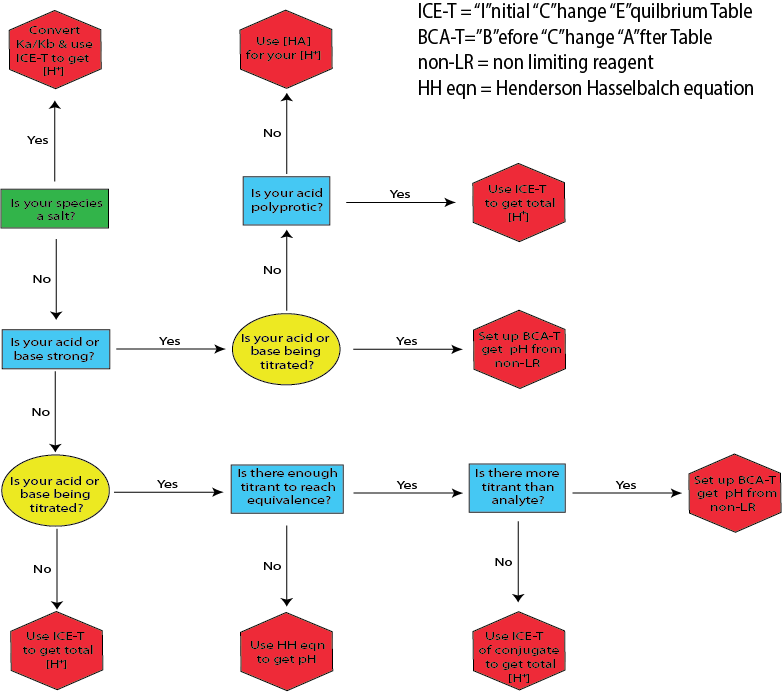 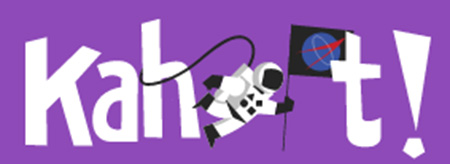 Section 16.10
Acid-Base Behavior & Chemical Structure
Recall Electronegativity Trend
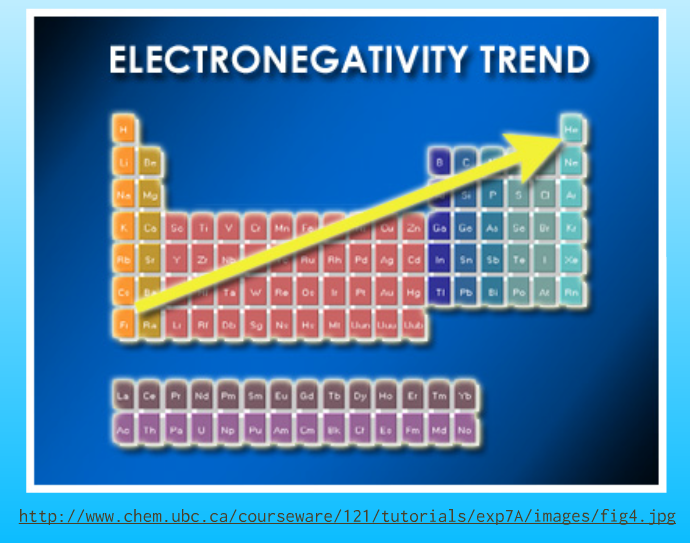 EN Trend I
Increasing acid strength going down the table:
As we go down a column we decrease EN
We thereby weaken the H-X bond
Allows H+ to more readily go into solution
Acid strength: HF < HCl < HBr < HI
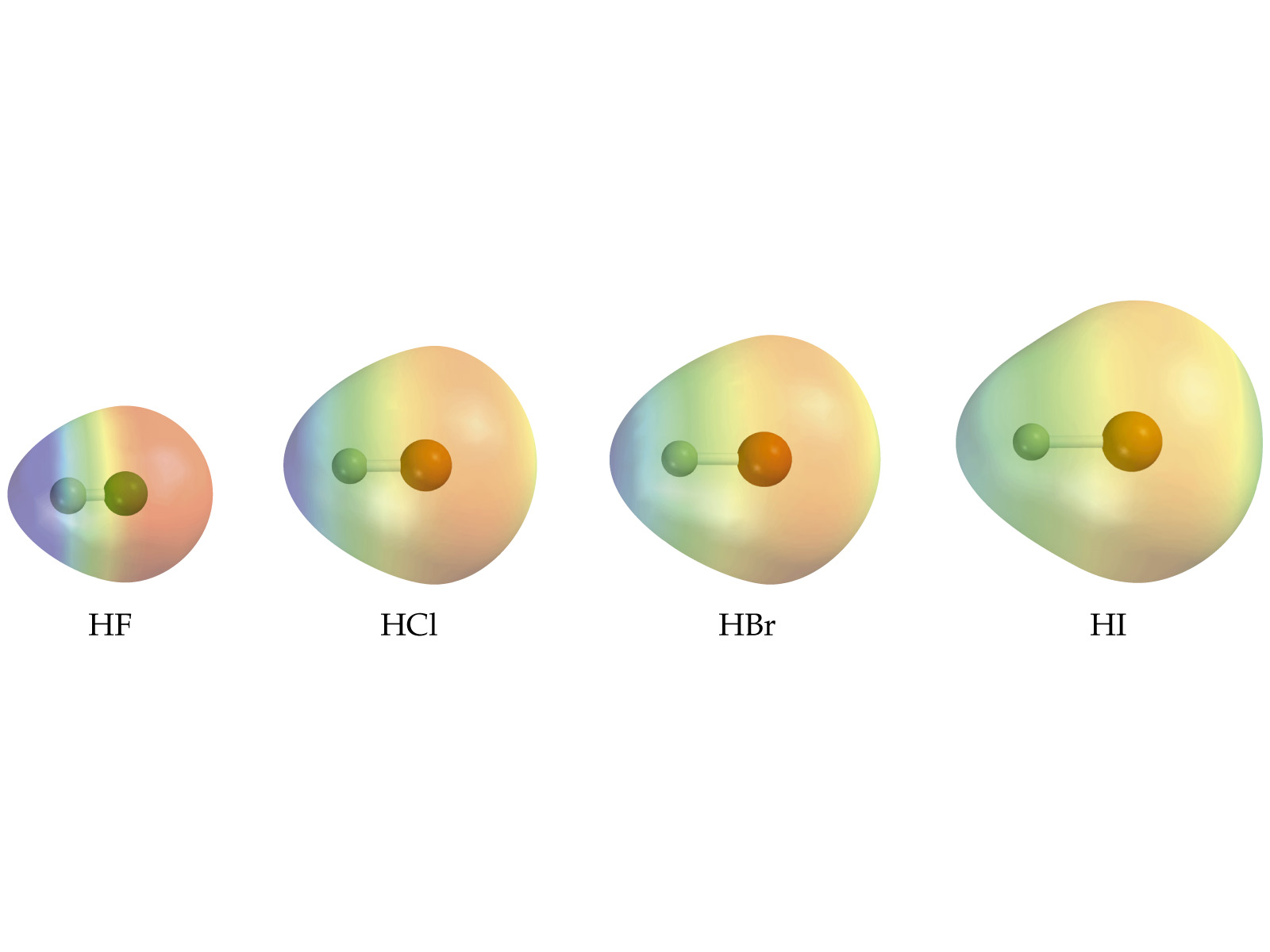 EN Trend II
Increasing acid strength from left to right in the table:
As we go across we increase EN
We make the H-X bond polar
This eventually gives an EN difference which leads to H+
Acid strength: CH4 < NH3 < H2O < HF
Oxoacids Trend I – more EN
An oxoacid is any acid with acidic proton connected to an O-atom – they have the form HnXOm
As increase the EN of the halogen X we weaken the O-H bond
This is done by pulling electron density from the O-atom
This will allow the H+ to break-away more eqsily and go into solution 
Acid strength: HOI < HOBr < HOCl < HOF
Oxoacids Trend II
Increasing the number of O-atoms increases acid strength
As increase the number of O-atoms weakens the O-H bond
Again this is done by pulling electron density from the O-atom
This will allow the H+ to break-away more easily and go into solution 
Acid strength: HOCl < HO2Cl < HO3Cl < HO4Cl
Amine Base Trends
Increasing the number of electron-donating groups will increase base strength
Increasing the number of electron-withdrawing/EN groups will decrease base strength
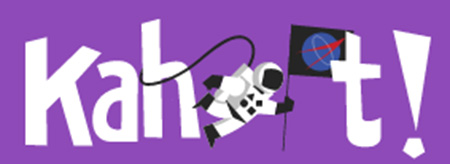 Section 16.11
Lewis Acids and Bases
Definitions
Lewis Acid
Electron-pair acceptor
Lewis Base
Electron-pair donor
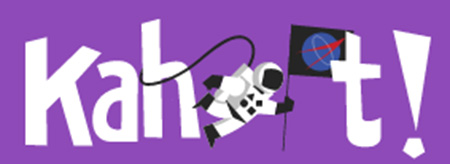 X 2